Fluxo de Atendimento
Demandas SPW
HelpDesk alimenta a 
Base de Conhecimento
Abertura de Chamado
 Sistema/E-mail/
Telefone
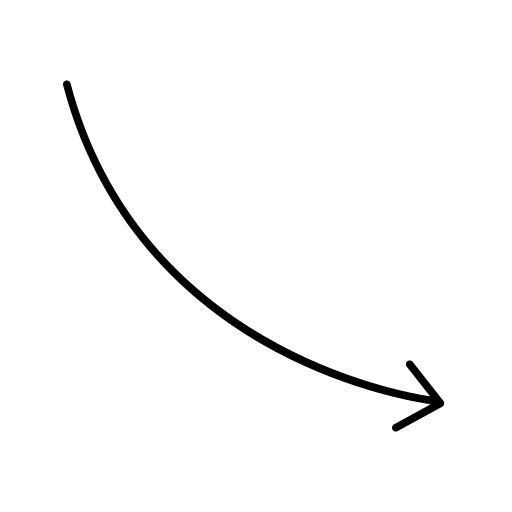 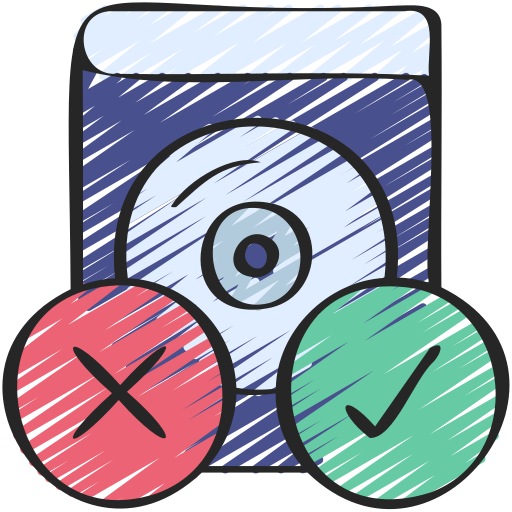 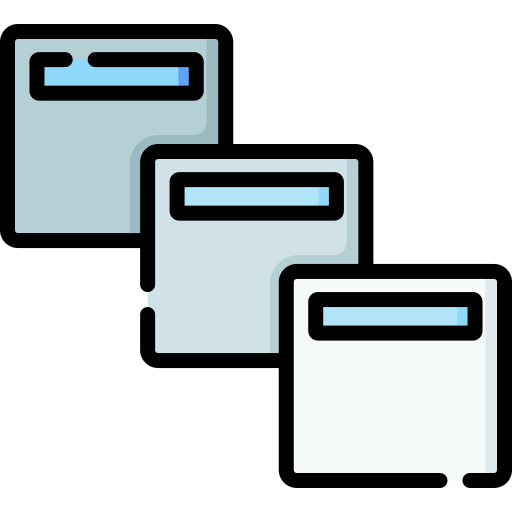 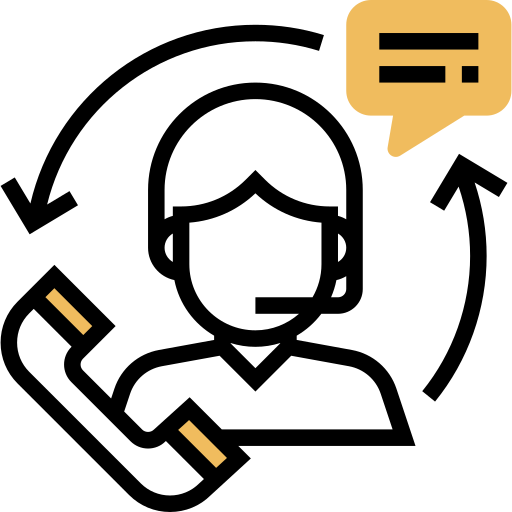 SPW corrige erro
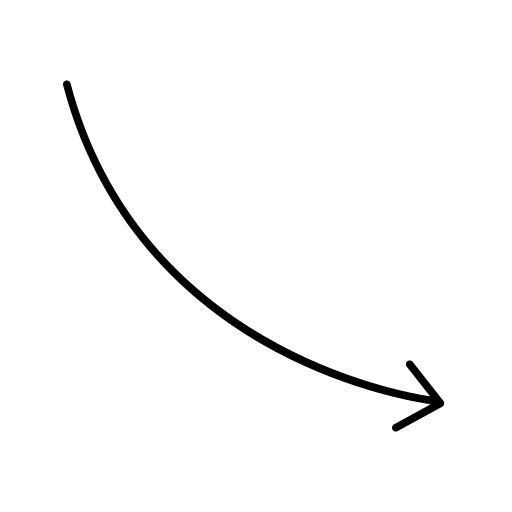 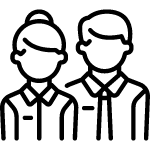 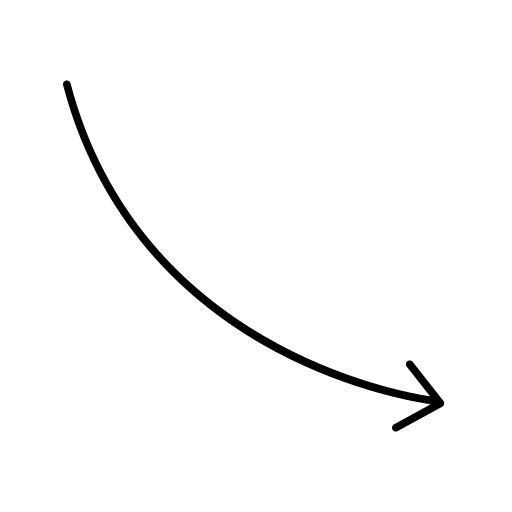 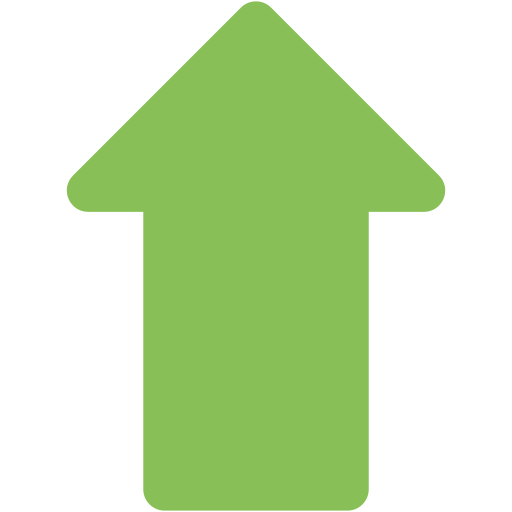 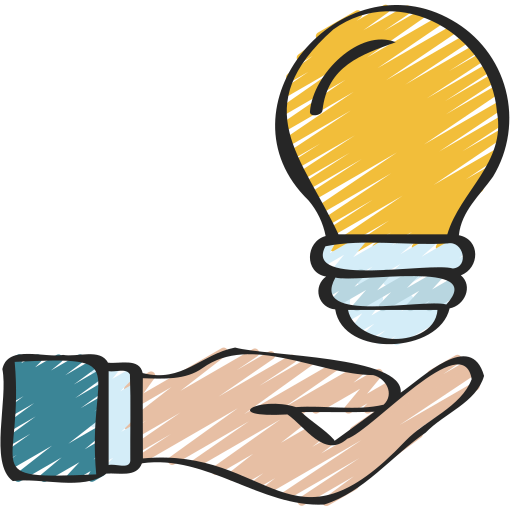 Abre demanda 
SPW
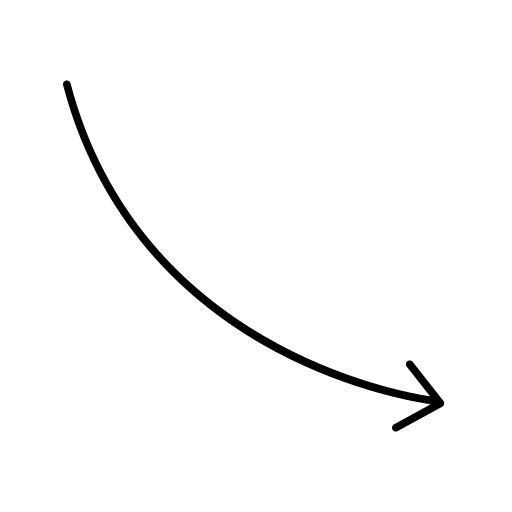 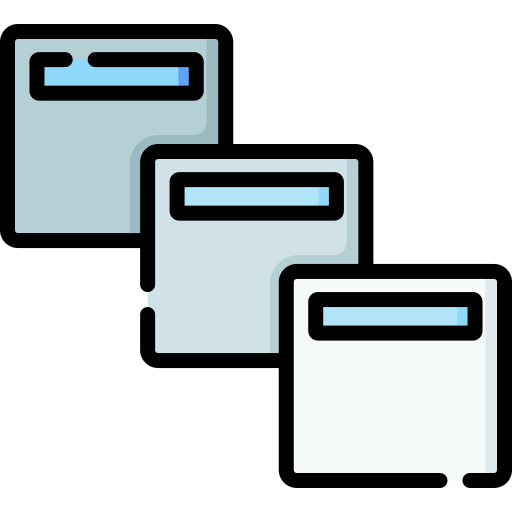 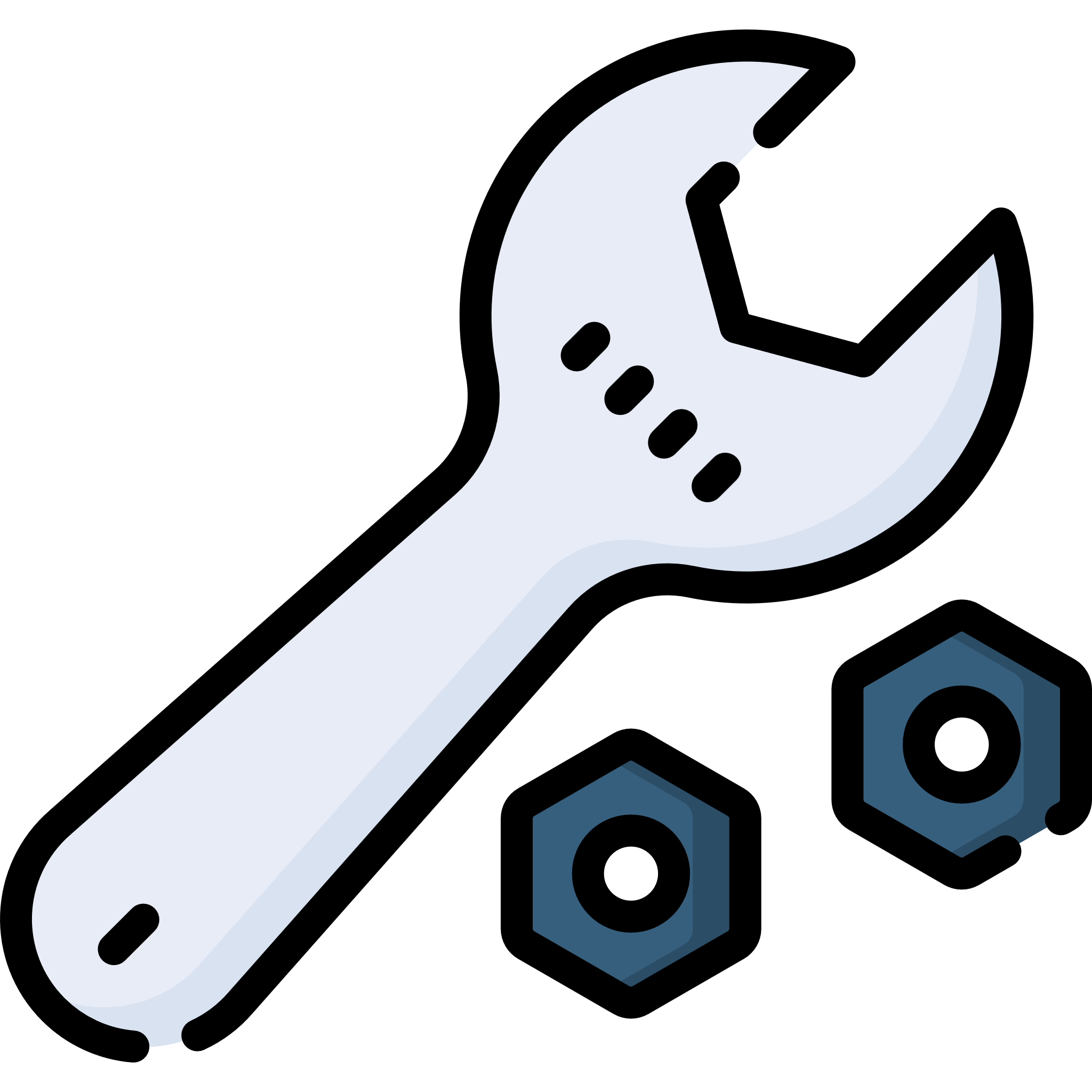 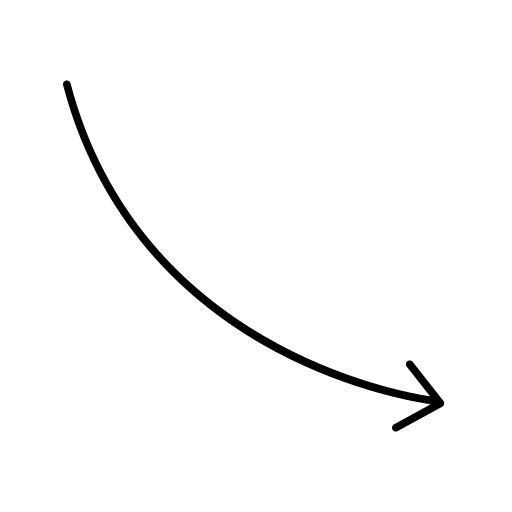 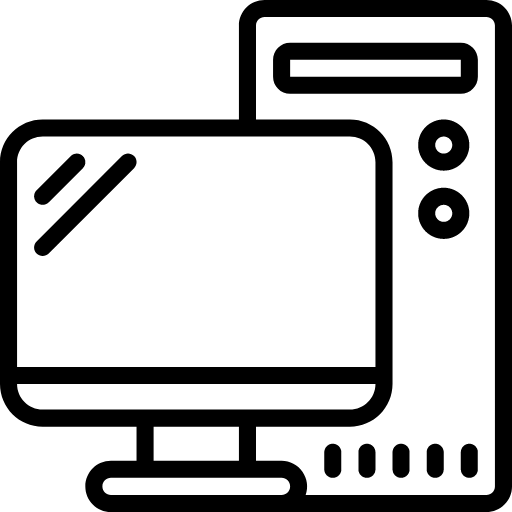 CFC/CRCs
(x 27)
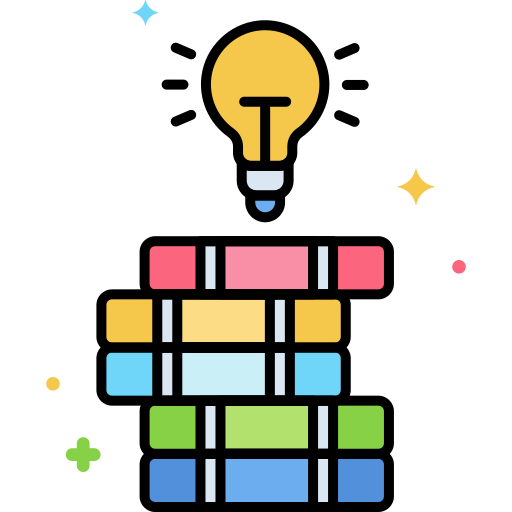 SPW esclarece 
a dúvida
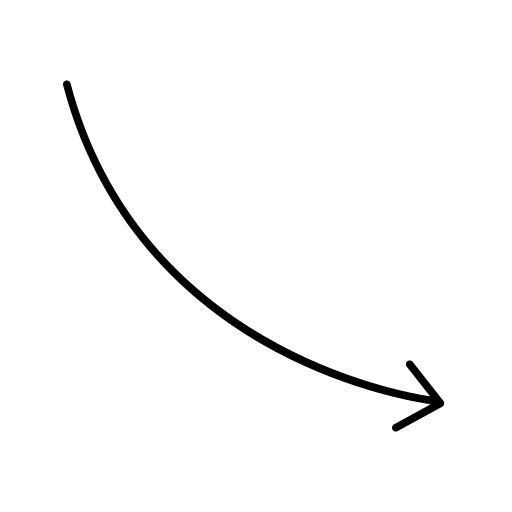 Erro
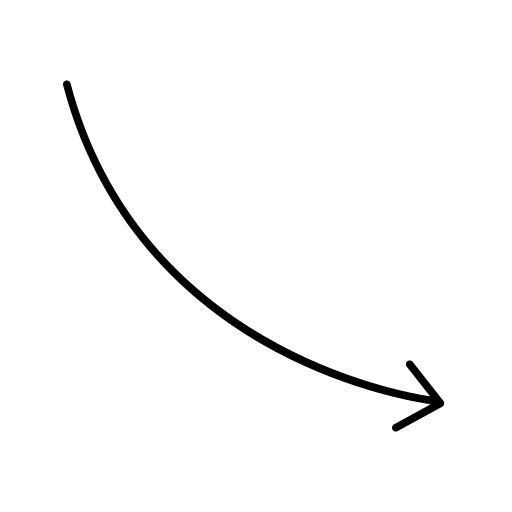 Abre demanda 
SPW
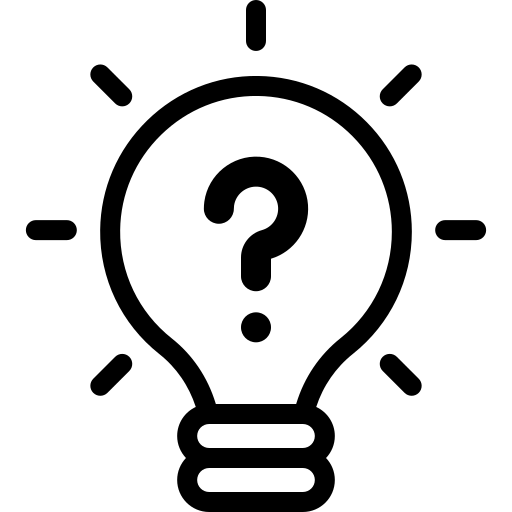 Base de Conhecimento
HelpDesk
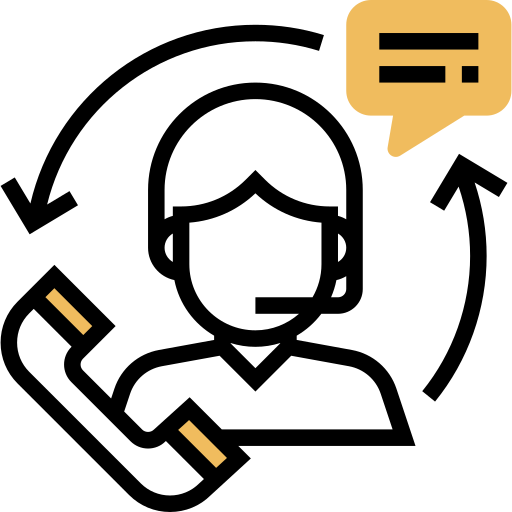 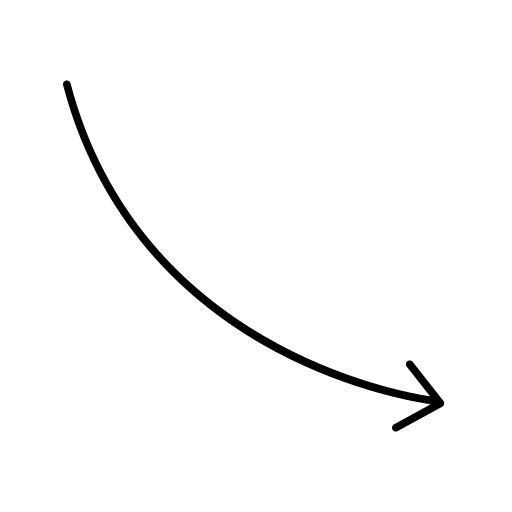 Dúvida
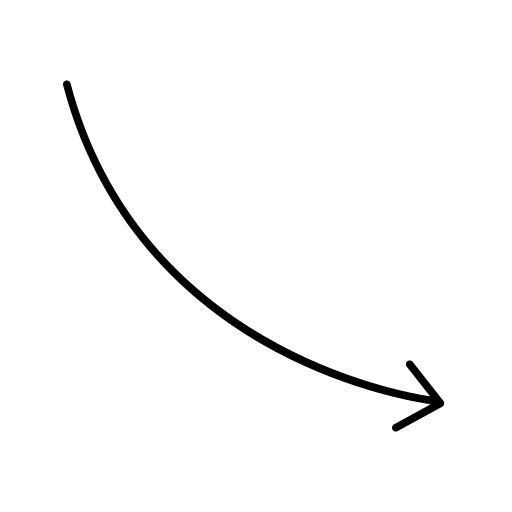 HelpDesk
CFC
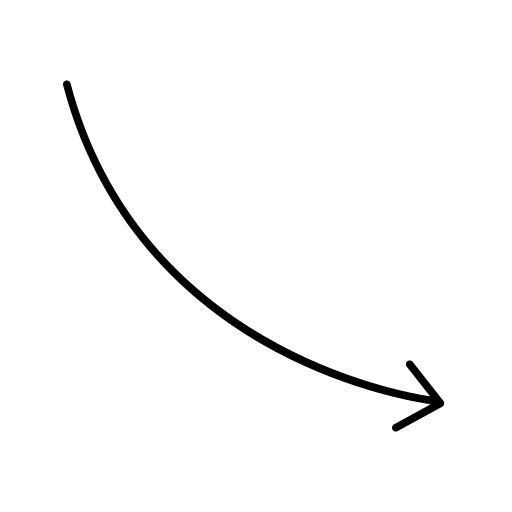 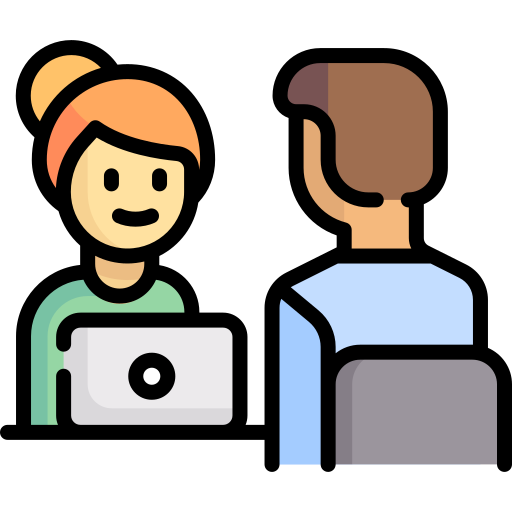 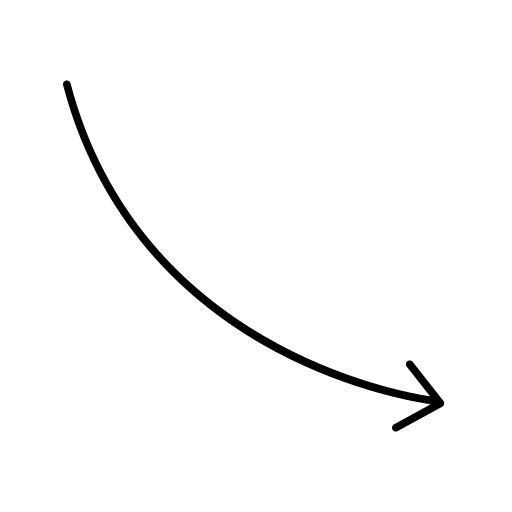 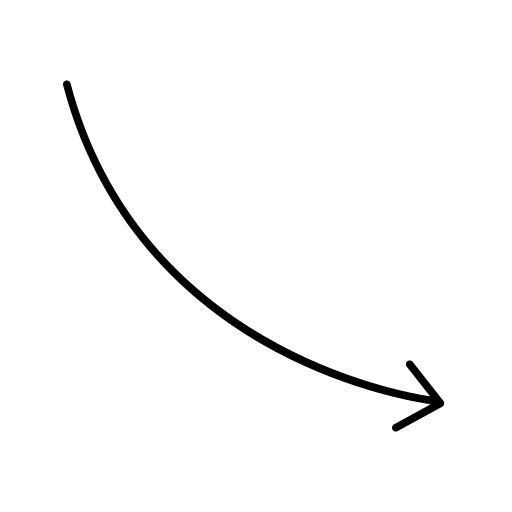 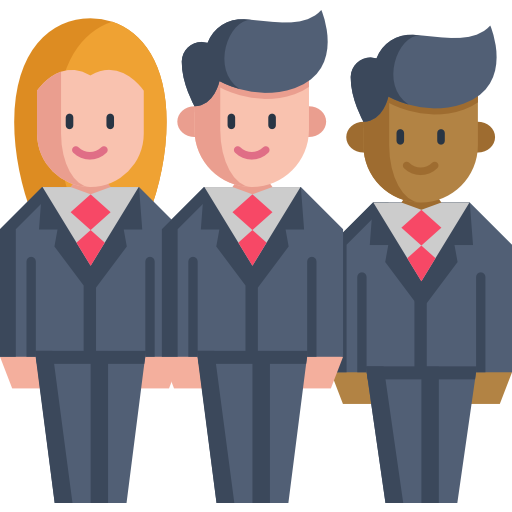 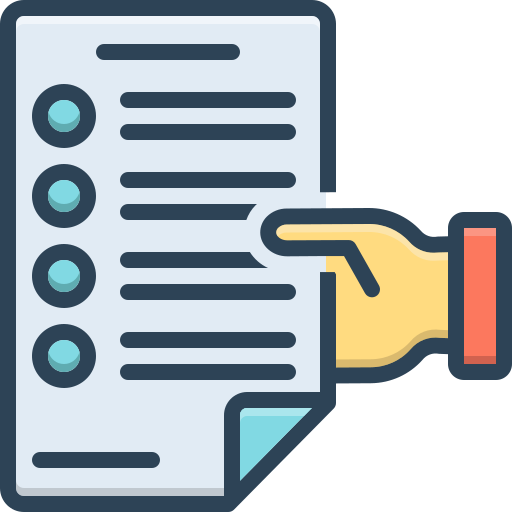 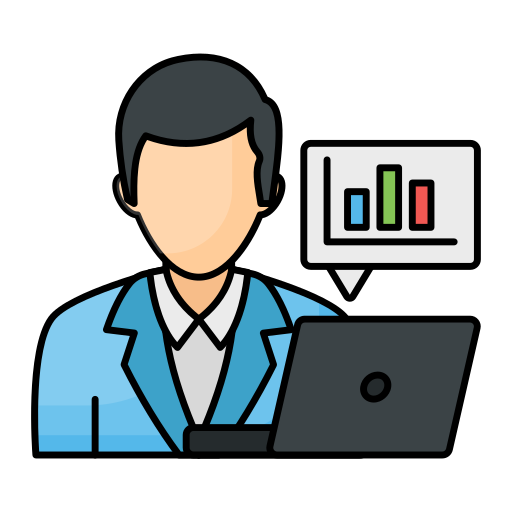 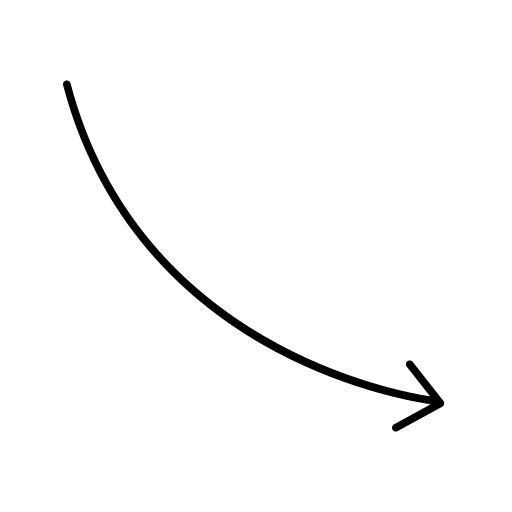 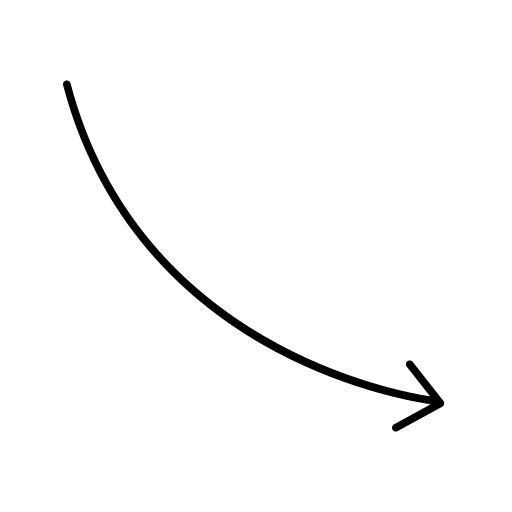 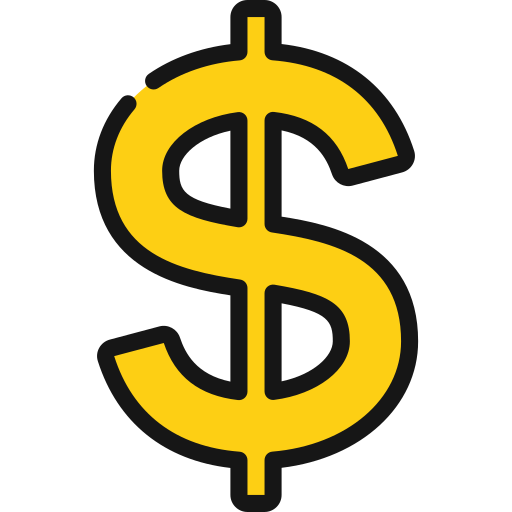 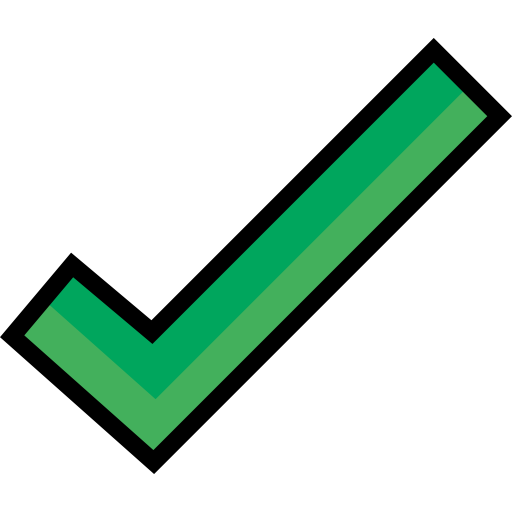 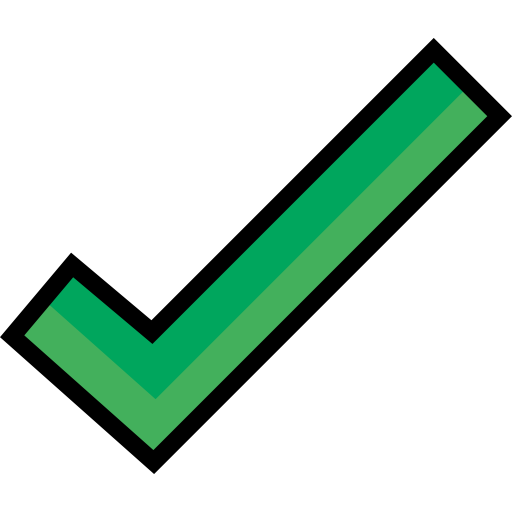 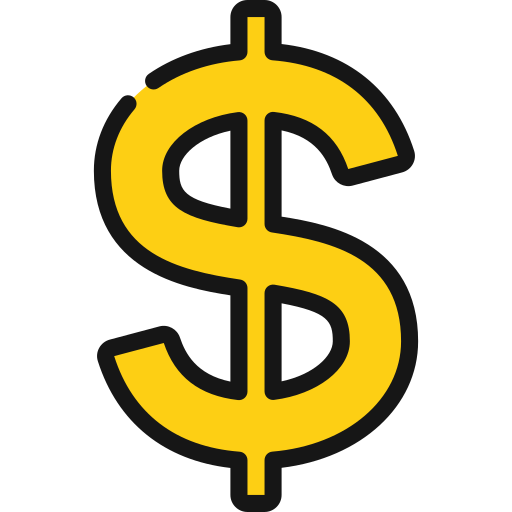 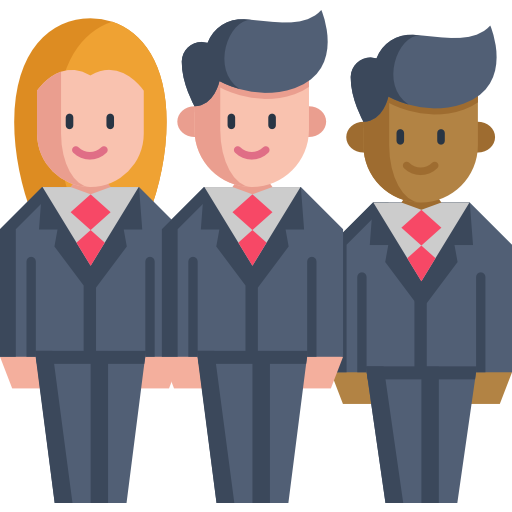 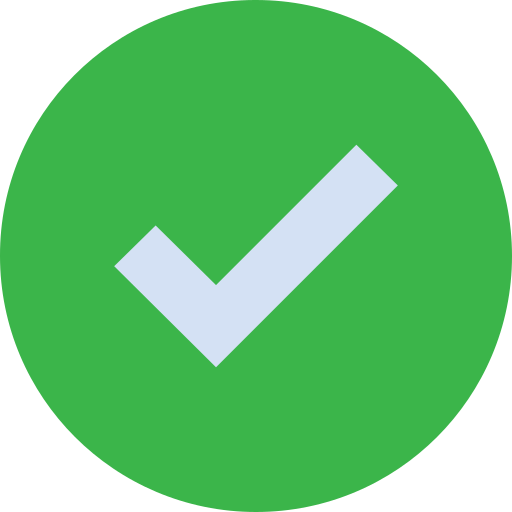 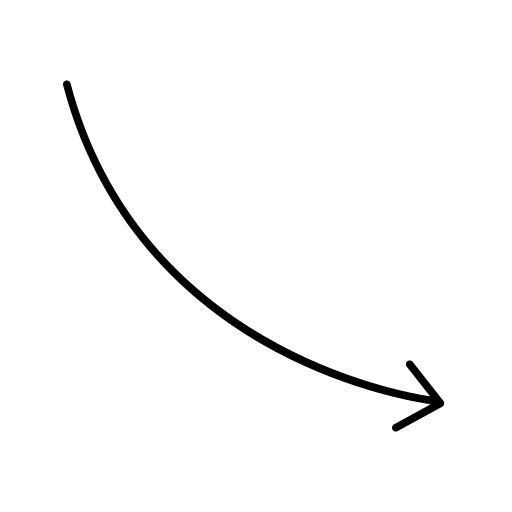 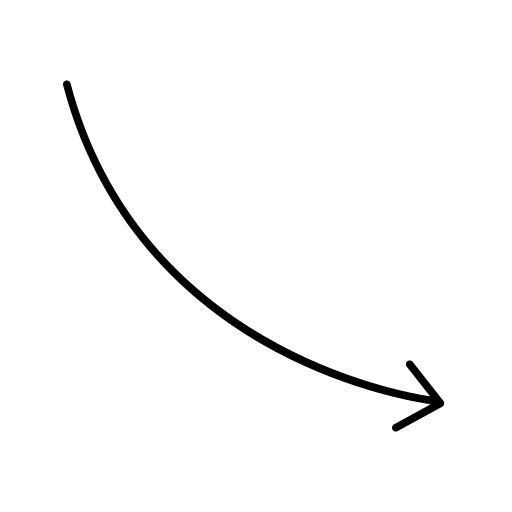 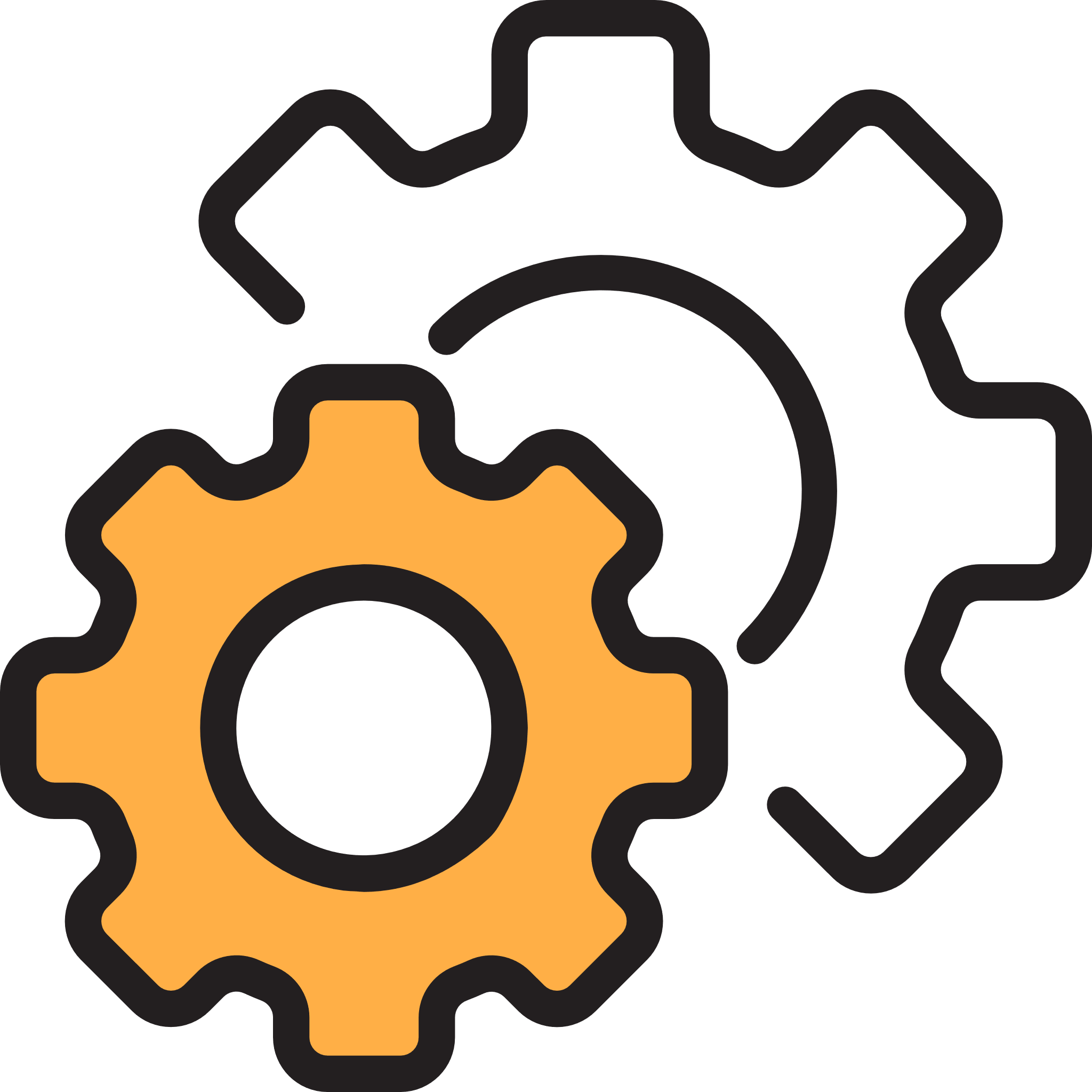 Analista da CGTI + Demandante
Realiza o detalhamento
Solicita 
Orçamento SPW
Analista CGTI 
valida orçamento
SPW Realiza 
Orçamento
CGD aprova
Orçamento / 
Prioriza demanda
CGD avalia a necessidade 
Aprova ou não a execução
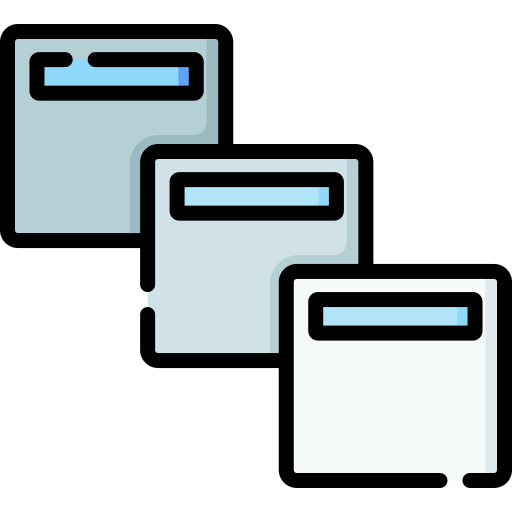 Evolutiva/
Melhoria
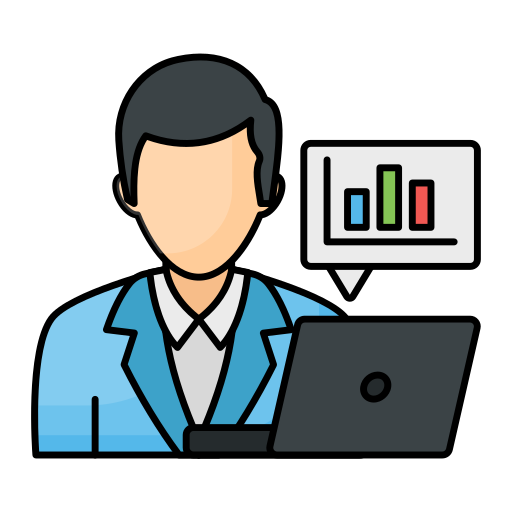 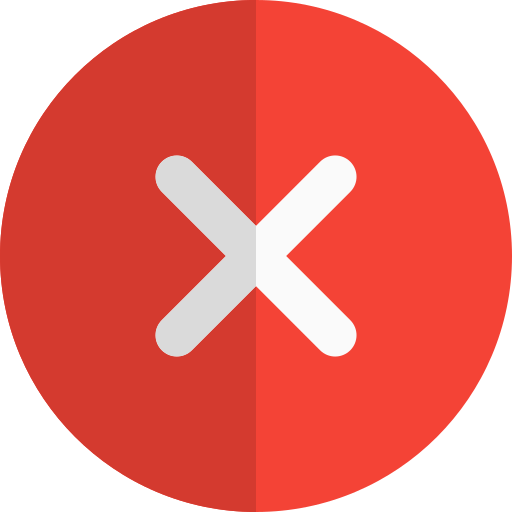 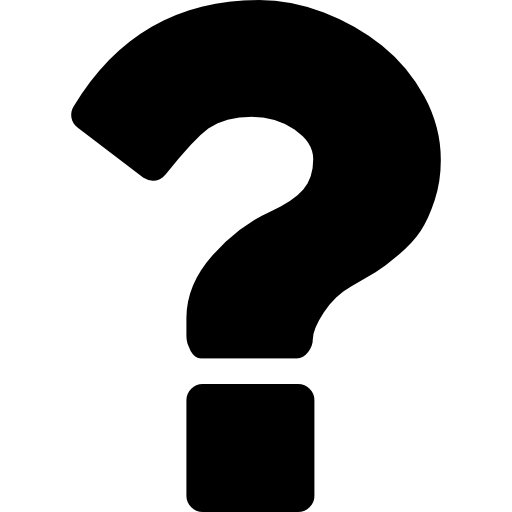 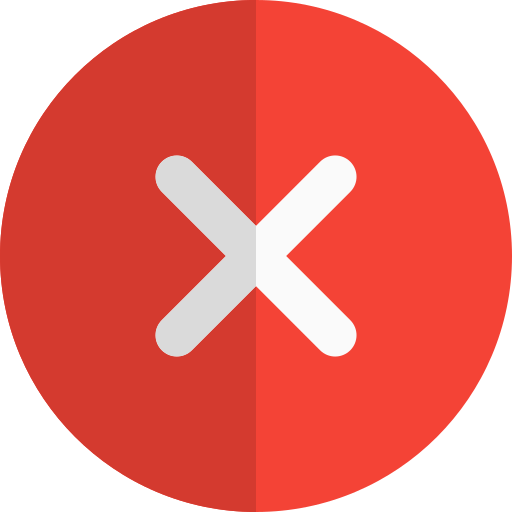 Abre demanda SPW
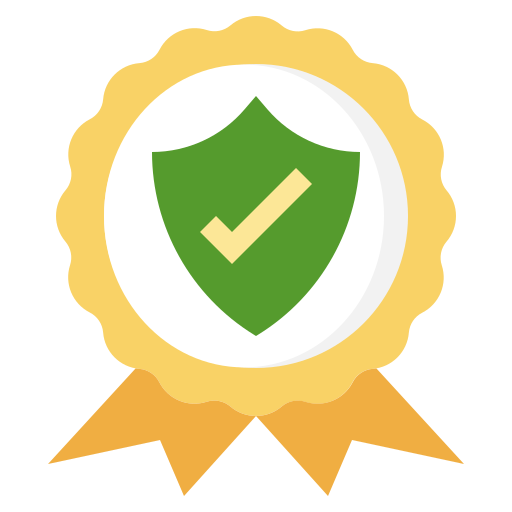 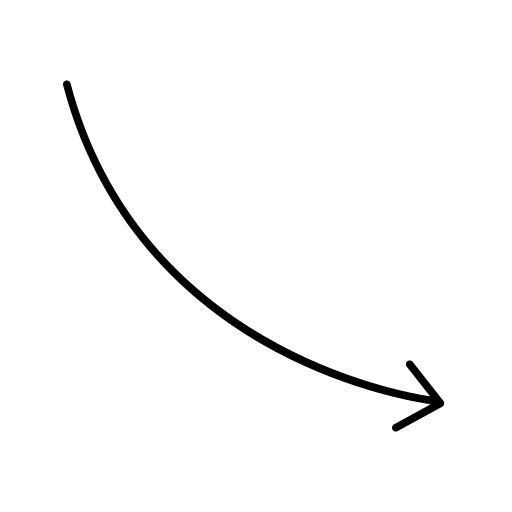 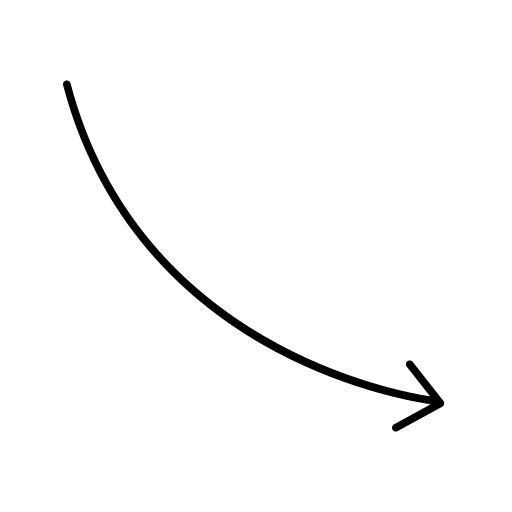 Demandante 
Homologa o detalhamento
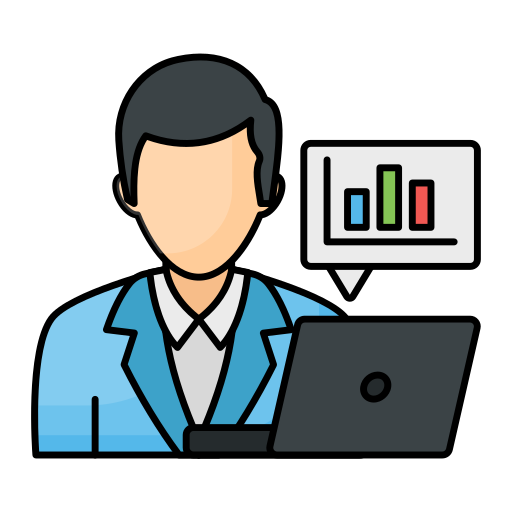 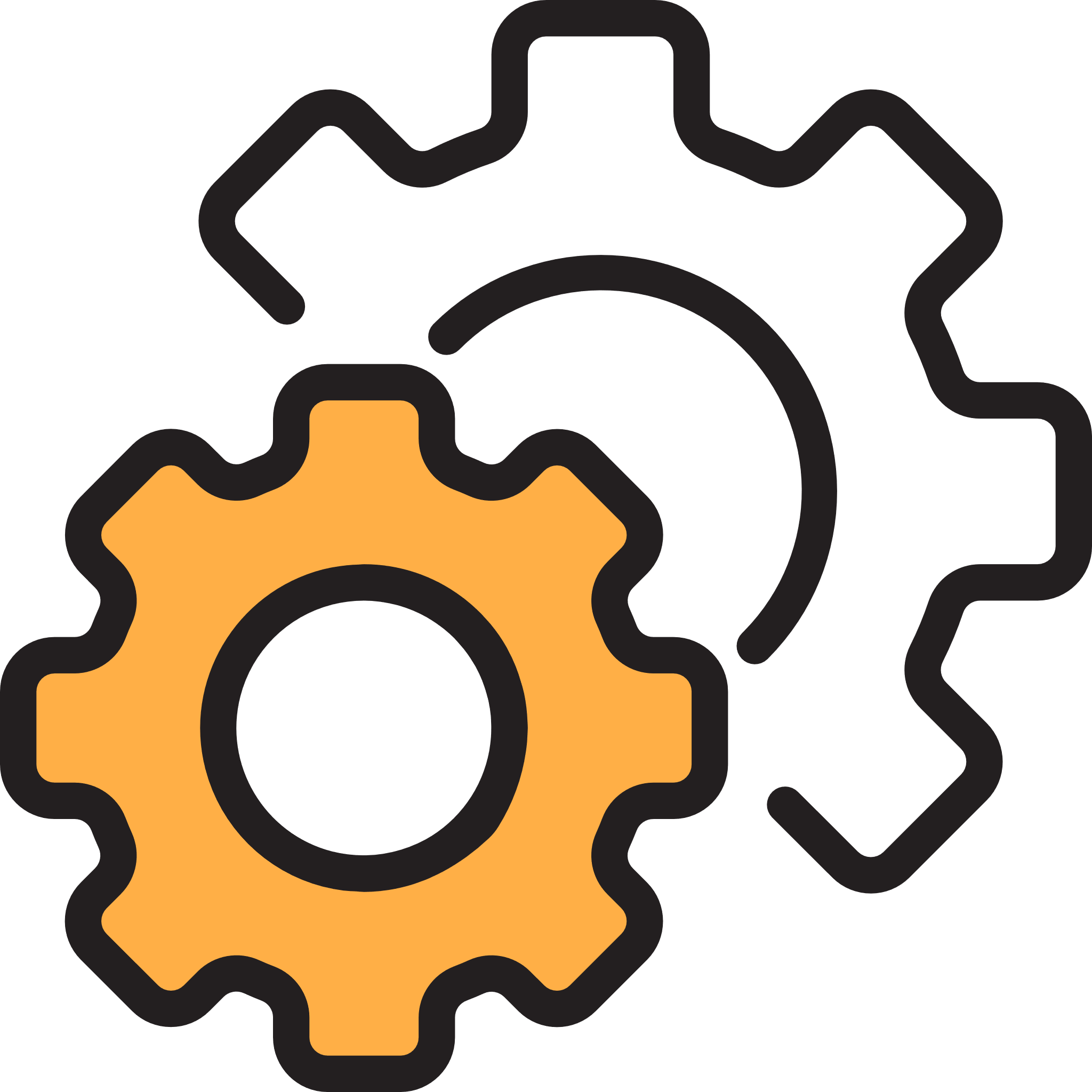 Analista da CGTI inclui 
necessidade na pauta 
de reunião do CGD
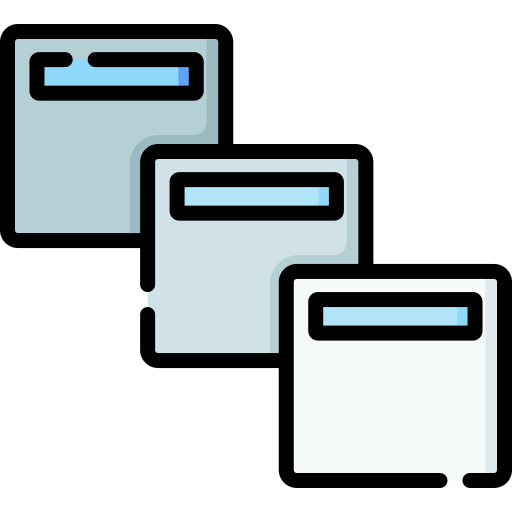 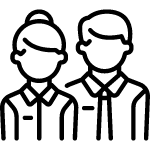 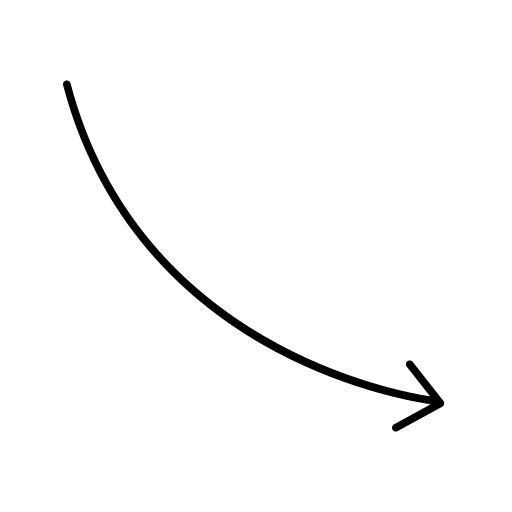 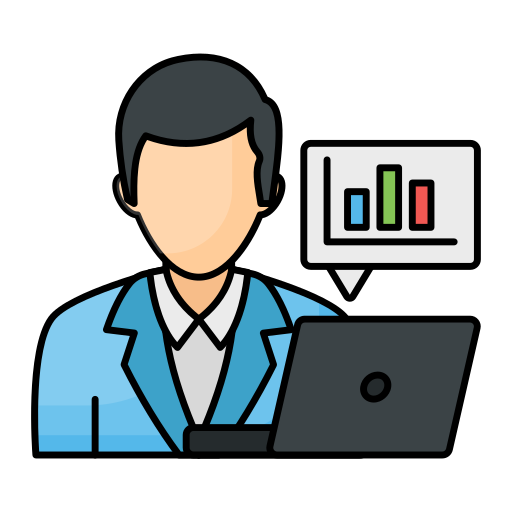 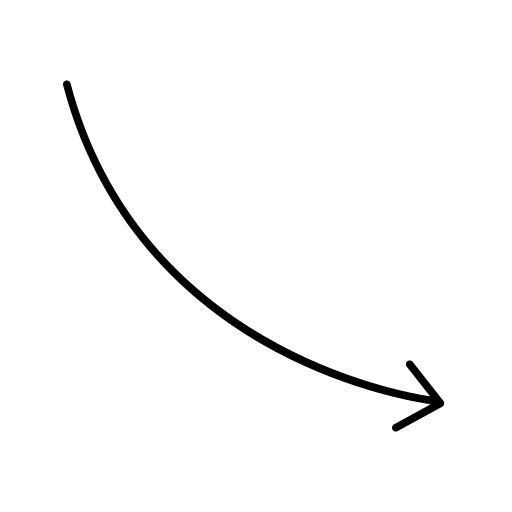 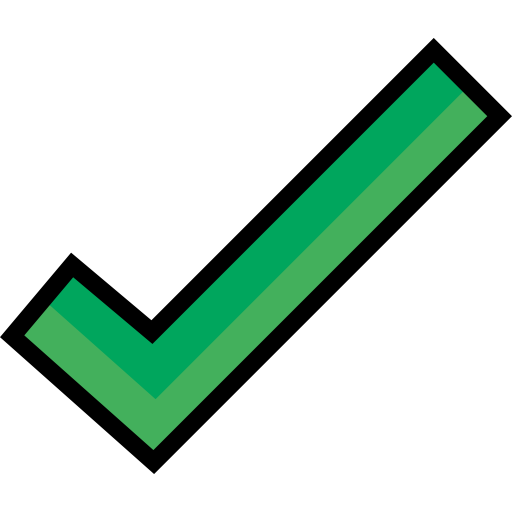 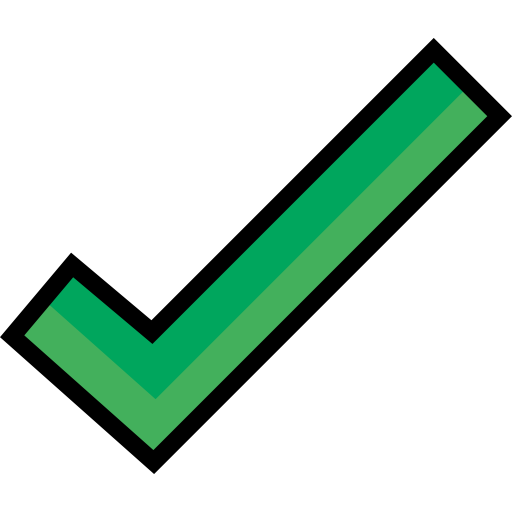 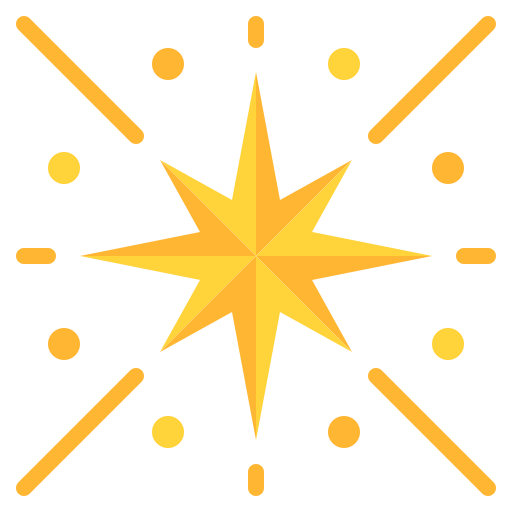 SPW executa 
demanda
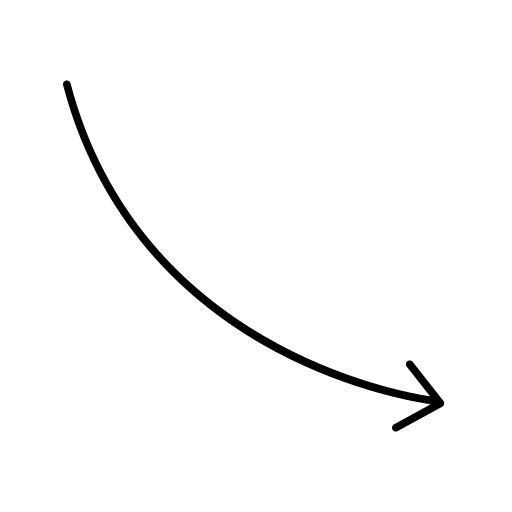 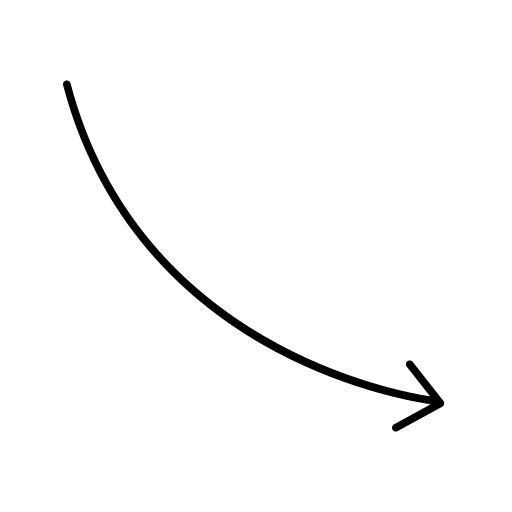 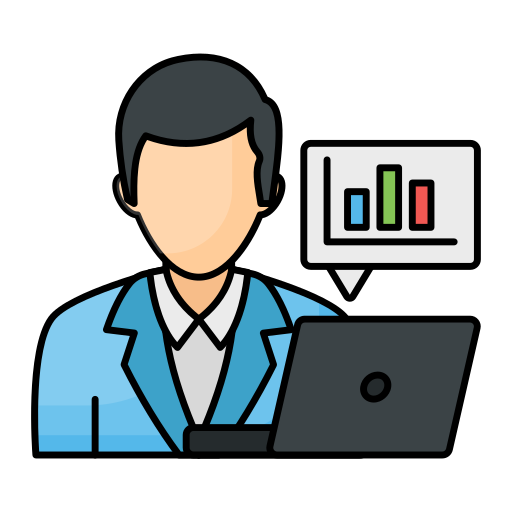 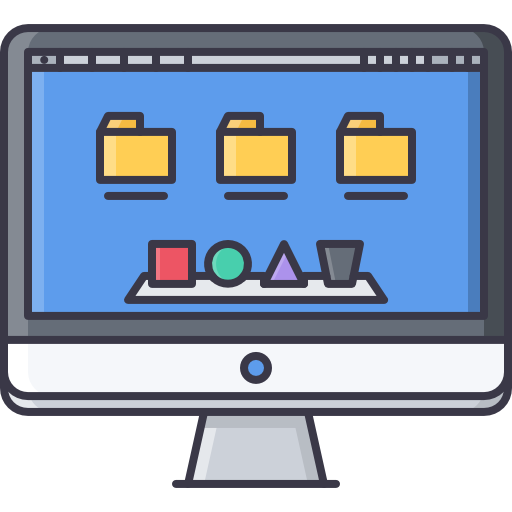 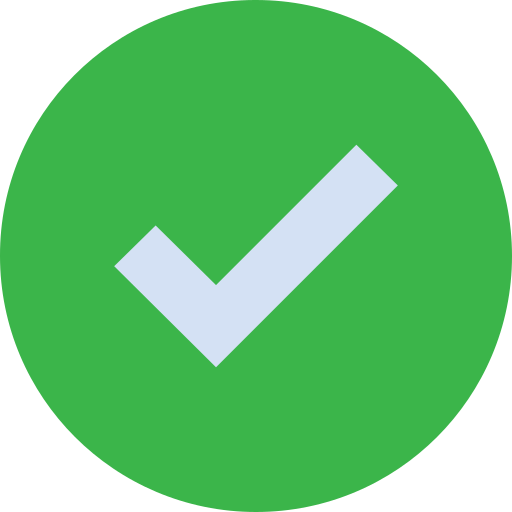 Analista CGTI 
valida entrega
Demandante 
Homologa a entrega
Analista da CGTI informa
o demandante
SPW coloca demanda
em produção e 
informa a CGTI
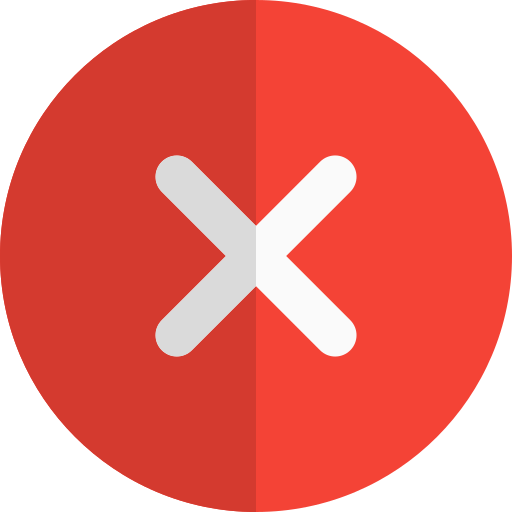 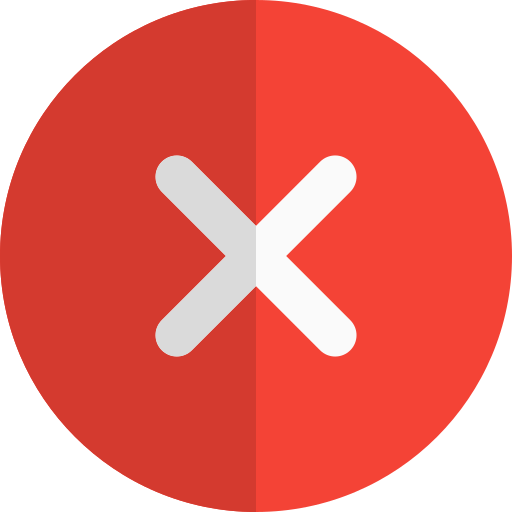 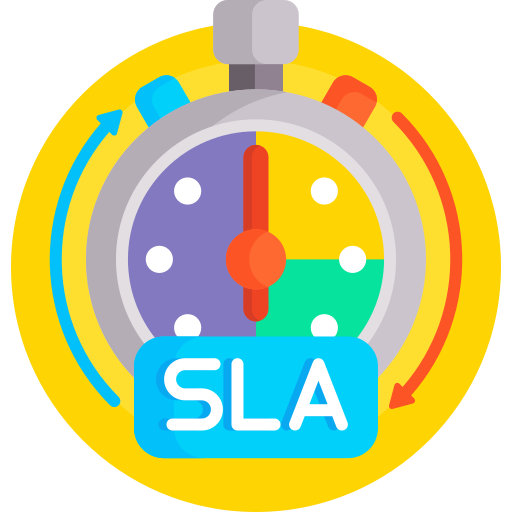 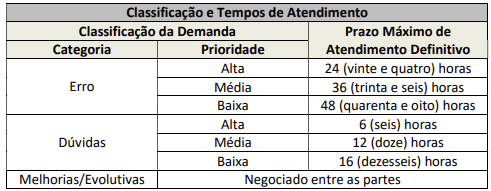 Tempo de Atendimento